Petri Rikkinen
Initial topic: Creating desired future in uncertainty. Scenario-based portfolio model for creating robust and proactive strategies
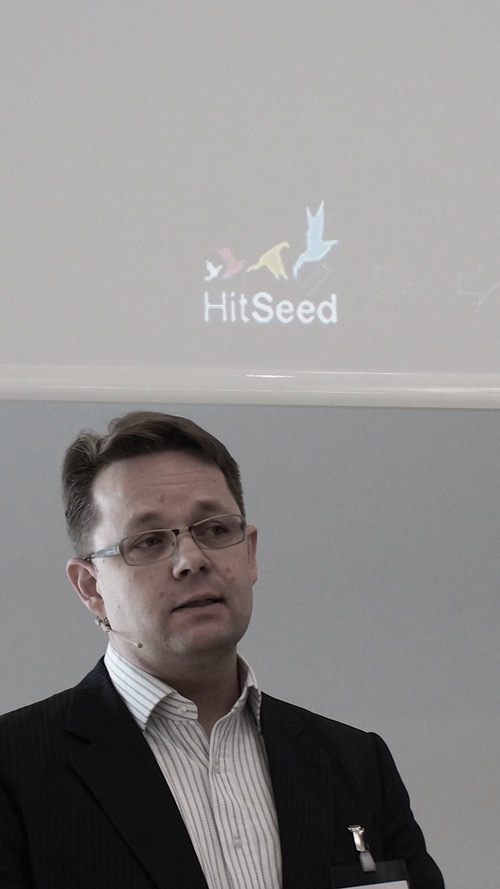 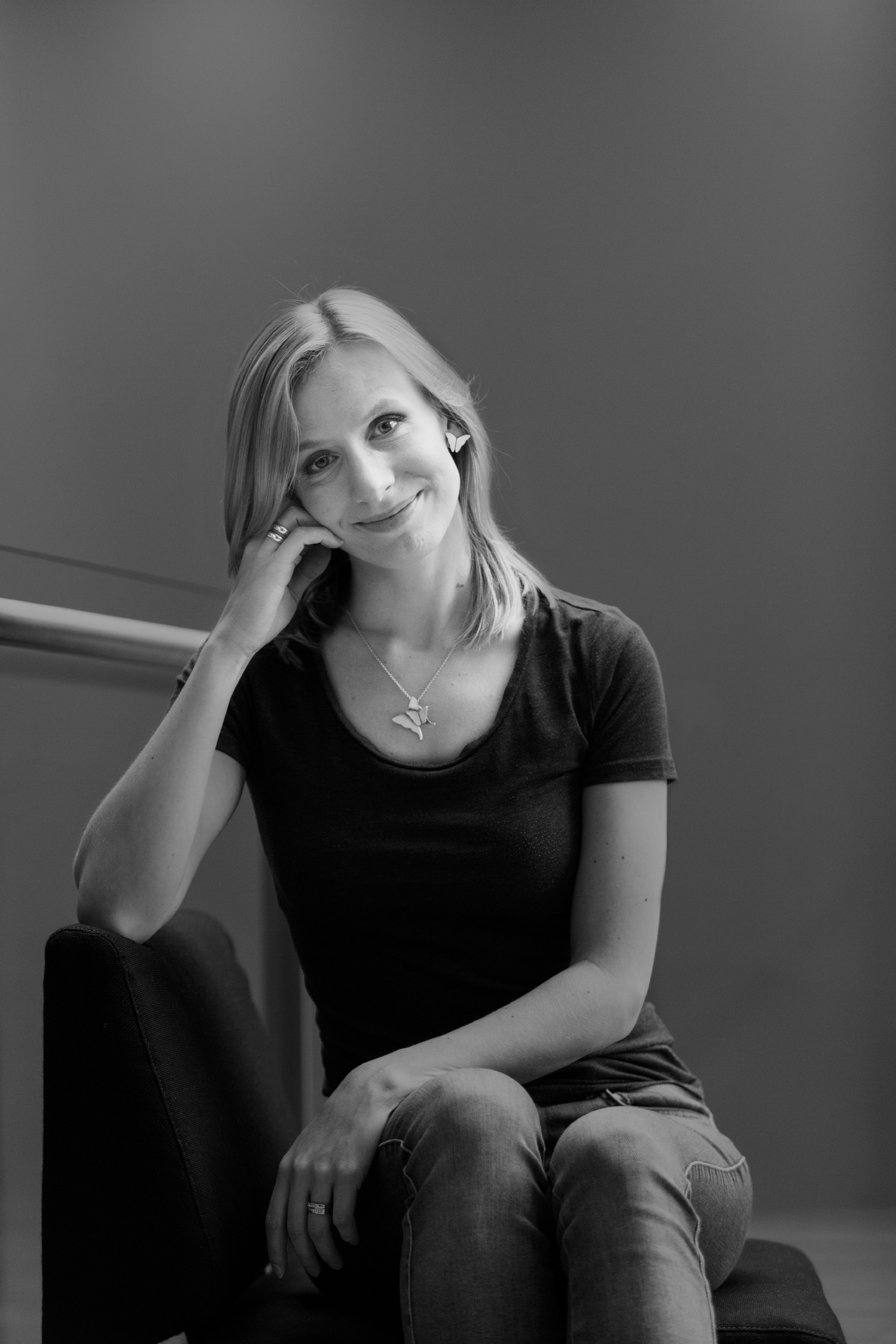 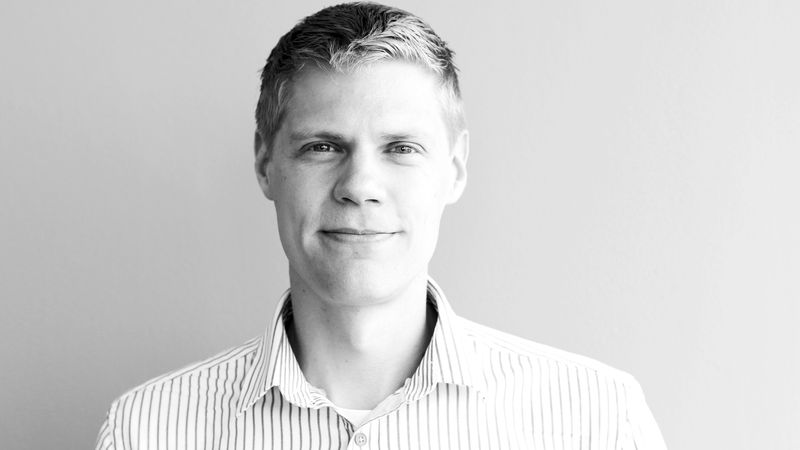 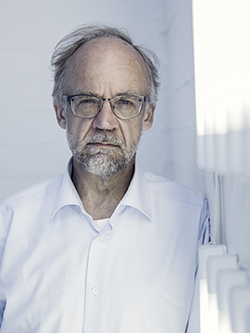 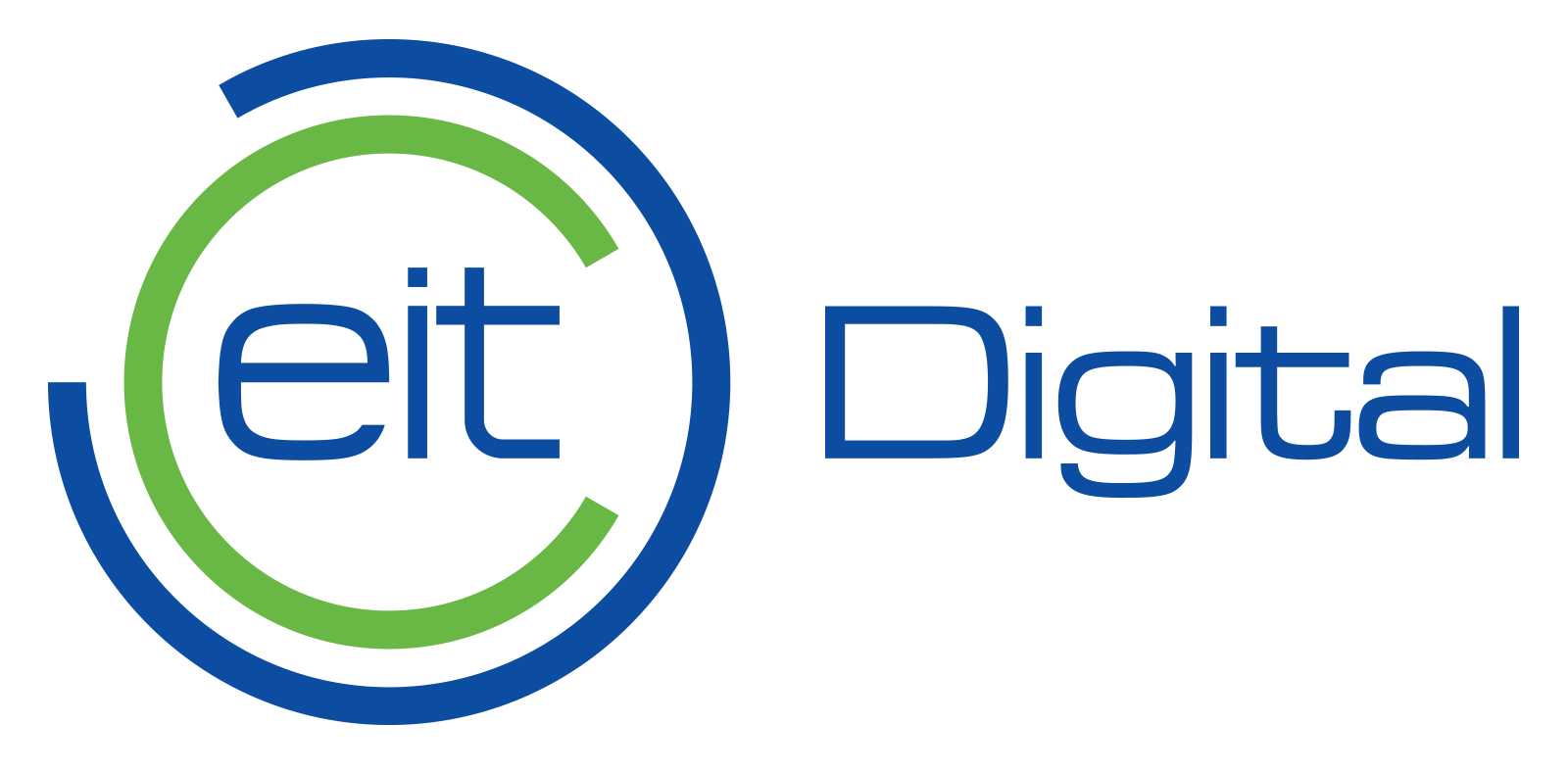 Prof Martti Mäntylä
Assistant Prof Eeva Vilkkumaa
Dr Teemu Kinnunen Futurice
Dr Sami Jokela
EIT Digital
Papers (planned) >

2018 Payment case study (2 papers)
2019 EU case study (2 papers)
 …
2022 Dissertation done
Research gap >

Markets & strategy research
Operational research
Scenarios & future studies

Business need >

Uncertainty
Market shaping strategies win
[Speaker Notes: contribution 2nd slide: - Published papers and manuscripts - Plans towards completion and beyond]